Organizace znalostí VII.
20. 11. 2020
PhDr. Jiří Stodola, PhD.
Borgesova klasifikace zvířat
a, patřící císařib, nabalzamovanác, zdomácnělád, prasátkae, sirényf, bájnég, toulavé psyh, zvířata zahrnutá do této kategoriei, co jsou jako blázniváj, nespočítatelnák, nakreslená tenoučkým štětcem z velbloudí srstil, a podobněm, ta, co právě rozbila džbánn, ta, co z dálky připomínají mouchy
Klasifikace
Interdisciplinární koncept
Chemie, Biologie, filosofie, informační věda
IV – klasifikuje dokumenty, reprezentace dokumentů, pojmy (tezaurus), ontologie
Definice klasifikace
Širší (konceptuální) pojetí – dávání věcí do skupin
Užší (systematické) pojetí – vytváření  klasifikačního systému
Proces i produkt
Co se může klasifikovat
Příbuzné pojmy
Kategorizace – širší , kategorie obvykle nejvyšší třídy
Pořádání – nejen věcné
Taxonomie (Linné) – klasifikace, nomenklatury, identifikace 
Typologie
Logické dělení
Podle čeho klasifikujeme
Nutné a postačující vlastnosti
Pragmatické hledisko

Objektivní
Subjektivní
Teorie klasifikace
Klasické – Aristoteles, podle společných vlastností, vlastnosti jsou nutné a dostačující, třídy se nepřekrývají, entity s danou vlastností jsou si rovny
Prototypové – některé entity jsou lepšími representanty dané třídy
Fazety
Třídy, do kterých mohu rozdělit pojmy podle různých aspektů, jsou součástí obsahu pojmu, mohu z nich libovolný pojem složit

Osoba
Hmota
Energie
Prostor
Čas
Epistemologie
Problém obecnit
Existují v realitě (před věcmi, ve věcech) – realismus
Existují jen v myšlení (po věcech) – konceptualismus
Neexistují (jsou jen jednotliviny) – nominalismus

Empirismus
Racionalismus
Realismus
Konstruktivismus
Doménová analýza
Aristotelés
FRBR
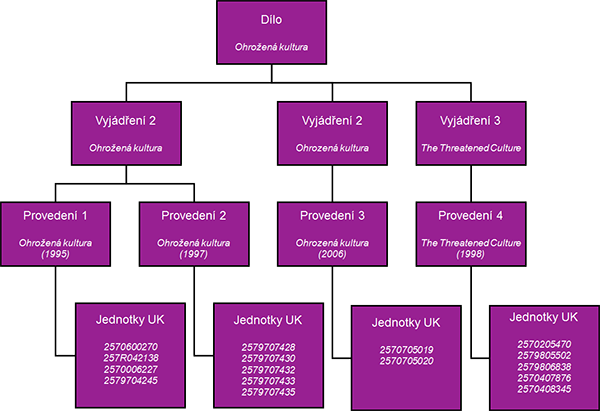 Biologie – Linné
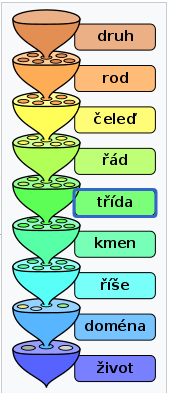 Třídění vědy - Aristotelés
Stoikové
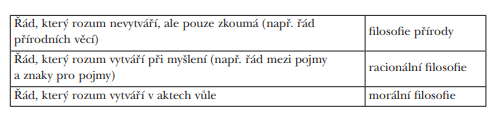 Sv. Tomáš Akvinský
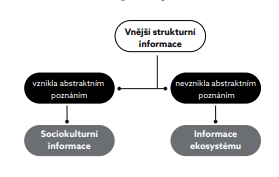 Třídění informace
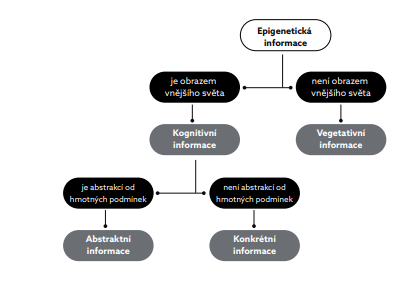 Třídění věd podle informačních řádů
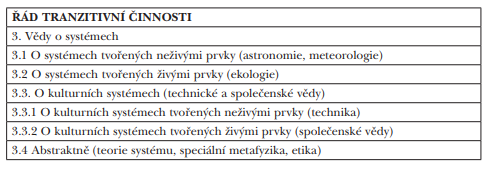 Třídění věd podle informačních řádů a abstrakce od hmoty
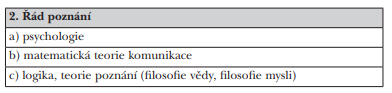 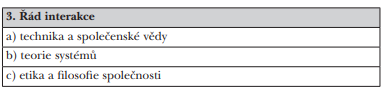